PHY 711 Classical Mechanics and Mathematical Methods
10-10:50 AM  MWF  online

Plan for Lecture 35: Chapter 10 in F & W
  
Surface waves
Summary of linear surface wave solutions 
Non-linear contributions and soliton solutions
11/13/2020
PHY 711  Fall 2020 -- Lecture 35
1
[Speaker Notes: In this lecture, we will continue analyzing surface waves in water including the special non-linear soliton solutions.]
This material is covered in Chapter 10 of your textbook using similar notation.
11/13/2020
PHY 711  Fall 2020 -- Lecture 35
2
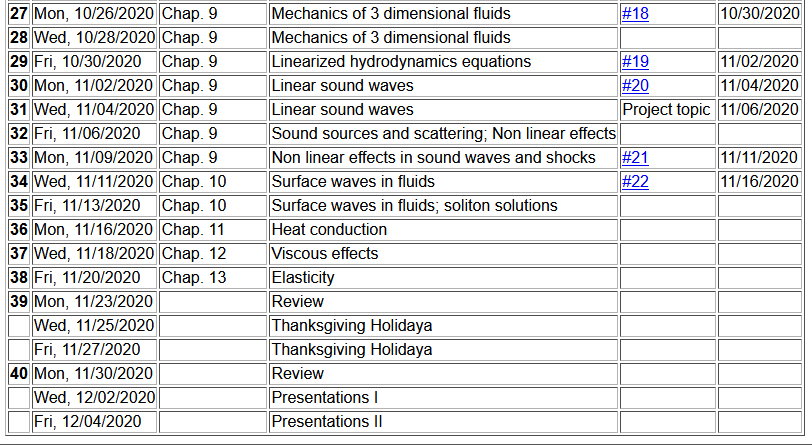 11/13/2020
PHY 711  Fall 2020 -- Lecture 35
3
[Speaker Notes: Schedule.]
Consider a container of water with average height h  and surface h+z(x,y,t)
p0
z
z
h
y
x
11/13/2020
PHY 711  Fall 2020 -- Lecture 35
4
[Speaker Notes: Reference system and notation.]
p0
z
z
h
y
x
11/13/2020
PHY 711  Fall 2020 -- Lecture 35
5
[Speaker Notes: Summarizing the linear analysis.]
Keep only linear terms and assume that horizontal variation is only along x:
11/13/2020
PHY 711  Fall 2020 -- Lecture 35
6
[Speaker Notes: Continue analysis of linear equations.]
Note that this solution represents a pure plane wave. More likely, there would be a linear combination of wavevectors k.
Additionally, your text considers the effects of surface tension.    In this lecture, we will focus on the effects of the non-linear effects of Euler and continuity equations.
11/13/2020
PHY 711  Fall 2020 -- Lecture 35
7
[Speaker Notes: Consistent analysis of the wave speed.]
Surface waves in an incompressible fluid
General problem 
including 
non-linearities
p0
z
z
h
y
x
11/13/2020
PHY 711  Fall 2020 -- Lecture 35
8
[Speaker Notes: Returning to the full problem with non-linearities.]
p0
z
z
h
y
x
11/13/2020
PHY 711  Fall 2020 -- Lecture 35
9
[Speaker Notes: Specializing to motion along the x direction and surface direction in the z direction.]
Non-linear effects in surface waves:
z=0
p0
z
z
h
y
x
11/13/2020
PHY 711  Fall 2020 -- Lecture 35
10
[Speaker Notes: Answer that we will find for the soliton solution.]
Detailed analysis of non-linear surface waves
[Note that these derivations follow  Alexander L. Fetter and John Dirk Walecka, Theoretical Mechanics of Particles and Continua (McGraw Hill, 1980), Chapt. 10.]
The surface of the fluid is described by z=h+z(x,t). It is assumed that the fluid is contained in a structure (lake, river, swimming pool, etc.) with a structureless bottom defined by the z = 0 plane and filled to an equilibrium height of z = h.
11/13/2020
PHY 711  Fall 2020 -- Lecture 35
11
[Speaker Notes: Summary of assumptions for our analysis.]
Defining equations for F(x,z,t) and z(x,t)
Bernoulli equation (assuming irrotational flow) and gravitation potential energy
11/13/2020
PHY 711  Fall 2020 -- Lecture 35
12
[Speaker Notes: Working through the equations within water.]
Boundary conditions on functions –

Zero velocity at bottom of tank:
Consistent vertical velocity at water surface
11/13/2020
PHY 711  Fall 2020 -- Lecture 35
13
[Speaker Notes: Boundary effects at the bottom of the channel and at the surface.]
Analysis assuming water height z  is small relative tovariations in the direction of wave motion (x)Taylor’s expansion about z = 0:
Note that the zero vertical velocity at the bottom ensures that all odd derivatives                       vanish from the 

Taylor expansion. In addition, the Laplace equation allows us to convert all even derivatives with respect to zto derivatives with respect to x.
11/13/2020
PHY 711  Fall 2020 -- Lecture 35
14
[Speaker Notes: Here we start a number of steps to analyze the leading terms in the linearities.      In this case we perform a Taylor’s expansion about z=0 at the bottom of the channel.]
Check linearized equations and their solutions:
    Bernoulli equations --
Using Taylor's expansion results to lowest order
linear wave equation with c2=gh
11/13/2020
PHY 711  Fall 2020 -- Lecture 35
15
[Speaker Notes: Checking lowest order (linear) term.]
Analysis of non-linear equations --
11/13/2020
PHY 711  Fall 2020 -- Lecture 35
16
[Speaker Notes: Back to non-linear equations using Taylor’s expansion.]
Analysis of non-linear equations -- keeping the lowest order nonlinear terms and include up to 4th order derivatives in the linear terms.
11/13/2020
PHY 711  Fall 2020 -- Lecture 35
17
[Speaker Notes: Systematic keeping/limiting terms in non-linearity and in high order derivatives.      The highlighted equations are the coupled equations that we will analyze.]
Note that the wave “speed” c will be consistently determined
11/13/2020
PHY 711  Fall 2020 -- Lecture 35
18
[Speaker Notes: Decoupling the equations.]
Integrating and re-arranging coupled equations
11/13/2020
PHY 711  Fall 2020 -- Lecture 35
19
[Speaker Notes: Analysis continued.]
Integrating and re-arranging coupled equations – continued --
Expressing modified surface velocity equation in terms of h(u):
11/13/2020
PHY 711  Fall 2020 -- Lecture 35
20
[Speaker Notes: More derivations.]
Solution of the famous Korteweg-de Vries equation

Modified surface amplitude equation in terms of h
Soliton solution
11/13/2020
PHY 711  Fall 2020 -- Lecture 35
21
[Speaker Notes: Finally arriving at the famous equation and the famous soliton solution.]
11/13/2020
PHY 711  Fall 2020 -- Lecture 35
22
[Speaker Notes: More details.]
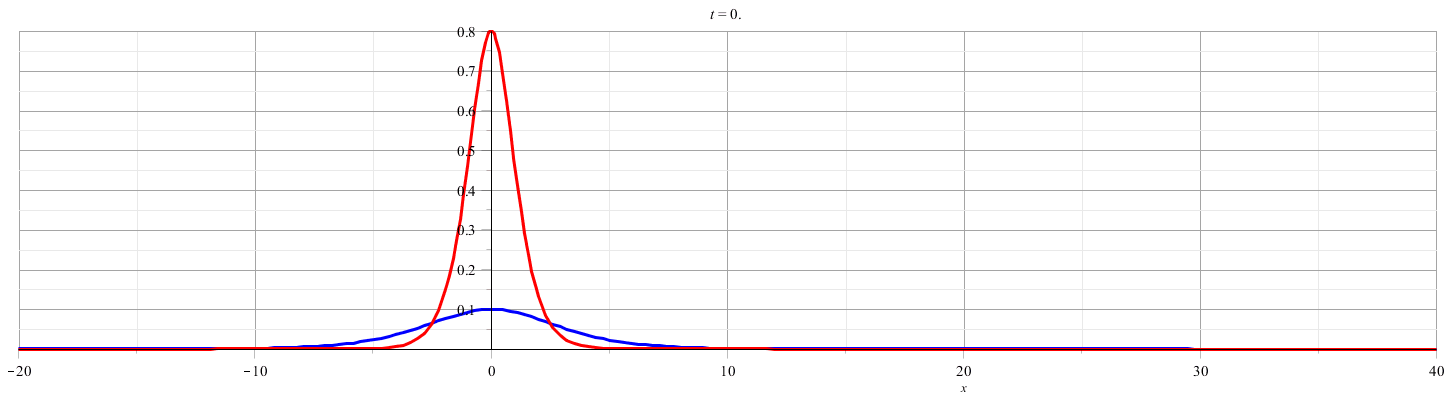 11/13/2020
PHY 711  Fall 2020 -- Lecture 35
23
[Speaker Notes: Visualization]
Relationship to “standard” form of Korteweg-de Vries equation
11/13/2020
PHY 711  Fall 2020 -- Lecture 35
24
[Speaker Notes: Some notational manipulations.]
More details
11/13/2020
PHY 711  Fall 2020 -- Lecture 35
25
[Speaker Notes: More details.]
Summary
Soliton solution
11/13/2020
PHY 711  Fall 2020 -- Lecture 35
26
[Speaker Notes: Summary.]
Photo of canal soliton http://www.ma.hw.ac.uk/solitons/
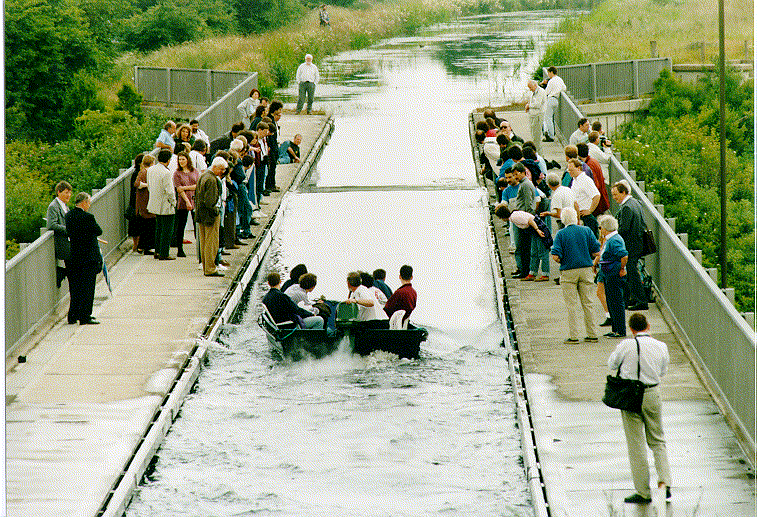 Some links:
       Website – http://www.ma.hw.ac.uk/solitons/
11/13/2020
PHY 711  Fall 2020 -- Lecture 35
27
[Speaker Notes: Historic realization of the soliton wave in a channel.]
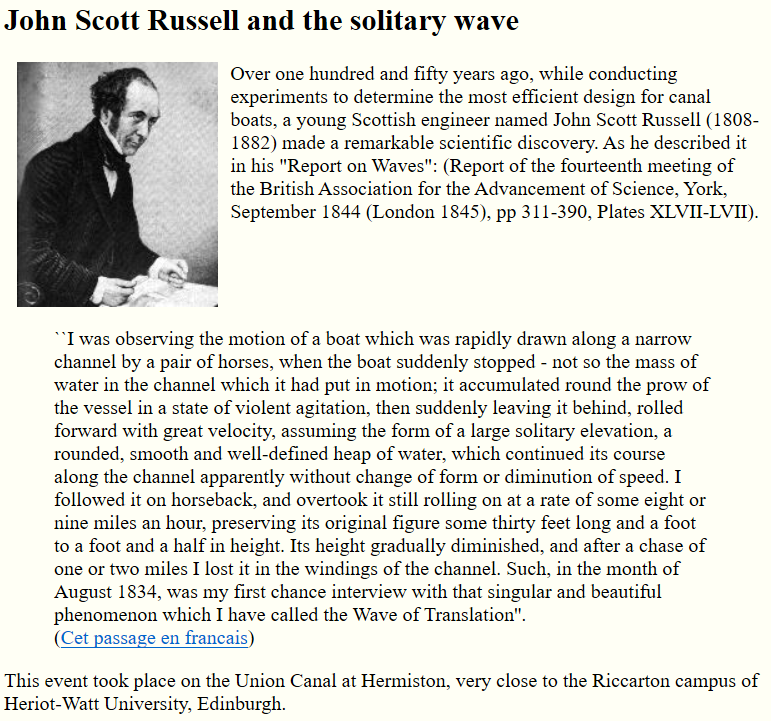 https://www.macs.hw.ac.uk/~chris/scott_russell.html
11/13/2020
PHY 711  Fall 2020 -- Lecture 35
28
[Speaker Notes: First observer of the soliton phenomenon.]